Therapies PT, ST, OT Training
Cashlee Cates- Provider Relations Representative for Telligen on behalf of Wyoming Medicaid
Agenda
When an Authorization is needed 
Limitations 
Documentation Required
Prior Authorization
When should a Prior Auth be submitted
Be sure to submit prior to meeting the threshold. Services that are provided after the threshold limit has been reached but prior to receiving an authorization are provided at the provider’s risk. 
Physical and Occupational Therapy
Medicaid Members, dates of service in excess of twenty (20) per calendar year. Once the threshold is met prior authorization is required. 
Speech Therapy 
Medicaid Members, dates of service in excess of thirty (30) for speech therapy per calendar year. Once the threshold is met prior authorization is required.
Service Limitations that Apply
For Medicaid Members, for dates of service in excess of 20 (twenty) per calendar year, Providers will need to obtain prior authorization
Physical therapy visits and occupational therapy visits are counted separately
Authorizations for acute conditions can be authorized up to 8 visits at a time
Authorizations for Habilitative therapy for children can be authorized for up to 180 days at a time

Visits made more than once daily are generally not considered reasonable
There should be a decreasing frequency of visits as the member improves
Members aged 21 and over are limited to restorative services only.  Restorative services are services that assist an individual in regaining or improving skills or strength, or return to previous state.
Maintenance therapy can be provided for Members 20 years and under.
What the Treatment Plan must contain:
Diagnosis and date of onset of the Member’s condition
Member’s rehabilitation potential
Modalities
Frequency
Duration (interpreted as estimated length of time until the Member is discharged from physical therapy)
Practitioner signature and date of review
Physical therapist’s notes and documented measurable progress and anticipated goals
Initial orders certifying the medical necessity for therapy
Practitioners’ renewal orders (at least every 180 days or 8 visits if acute) certifying the medical necessity of continued therapy and any changes.  The ordering practitioner must certify that:
The services are medically necessity
A well-documented treatment plan is established and reviewed by the practitioner at least every 180 days or 8 visits if acute.
Progress Notes:
Identification of the Member on each page of the treatment record
Identification of the type of therapy being documented on each entry (i.e., 97530 vs 97110)
Date and time(s) spent in each therapy session; total treatment minutes of the Member, including those minutes of active treatment reported under timed codes and those minutes represented by the untimed codes, must be documented, to include beginning time and ending time for each service.
Description of therapy activities, Member reaction to treatment and progress being made to stated goals/outcomes
Full signature or counter signature of the licensed therapist, professional title and date that entry was made and the signature of the therapy assistant and date the entry was made.  Licensed therapists must sign progress notes of assistants within 30 days.
For IFSP Developmental Centers
This specifically allows for services to be completed anywhere or members under 5 yo as long as the order says its okay
***Orders of location must be on both the provider order and the treatment plan. If the location on the physician’s order is different from the location where the child is seen, the therapist must document the deviation from the Plan of Care in the child’s record. If this occurs on a regular basis, there must be a modification of the Plan of Care.
For IFSP Developmental Centers Continued:
Documentation requirements: 
	Written order
	IFSP must be completed for children 0-36 months
	Have original and subsequent renewal written orders, not to exceed six (6) months duration
Treatment Plan/Plan of care must contain:
Diagnosis and onset date of member's condition
Rehab potential
Restorative and/or maintenance goals
Modalities 
Therapy duration (not to exceed 6 months)
Practitioner's signature and the date signed
For IFSP Developmental Centers Continued:
Progress notes must contain:
Observed condition of the Member
The progress toward goals at each visit
Changes in diagnosis of treatment
Member’s response to treatment
Identification of the Member on each page of the treatment record
Identification of the type/discipline of therapy being documented on each entry   (such as, speech vs. occupational therapy)
Date and time(s) spent in each therapy session
Full signature or counter signature of the licensed therapist, professional title and date  that entry was made, and the signature of the therapy assistant and date the entry was made. Licensed therapists must sign progress notes of assistants within 30 days
Time Span of Approvals and Units
Recommended time span can be:
up to 8 (eight) visits if acute
Length of Plan of Care
For acute PT and OT for standard procedures (ex. Knee or Hip) that follow a post-operative standard plan of care
up to 180 days for pediatric (not to exceed the prescription), OR
 up to December 31st.

Recommended units should correspond to the total number of visits within the time span.
Helpful Tips/Links
Links 
Wyoming Telligen Provider Manual
Fee Schedule 
CMS 1500 Manual
Tips 
Cases should only be submitted until 12/31/2023 
In 2024 thresholds are reviews are not needed until they have been met 
Only 8 visits are allowed for restorative therapy 
Be sure to provide the POC for therapies/physician orders
Q & A
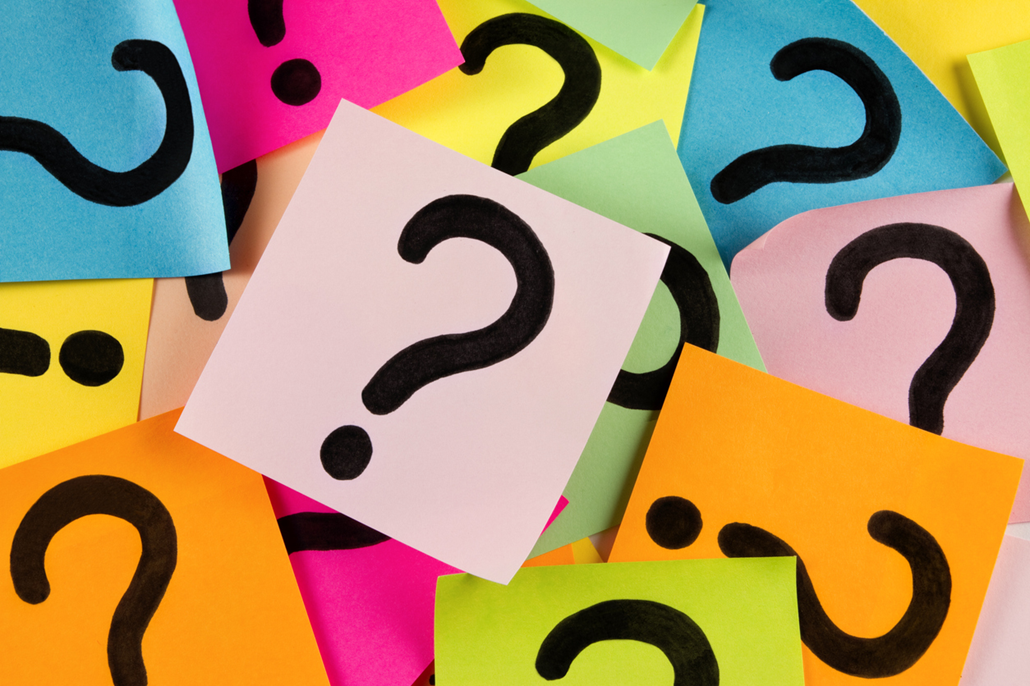